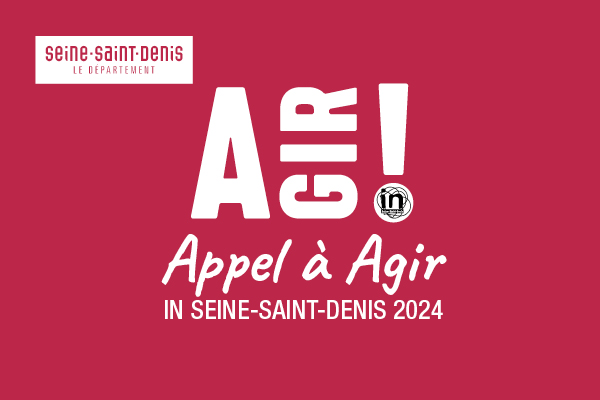 1
L’Appel à AGIR IN Seine-Saint-Denis, c’est quoi ?
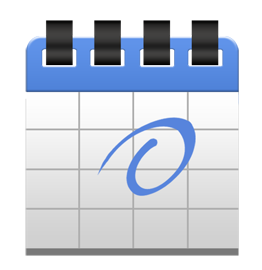 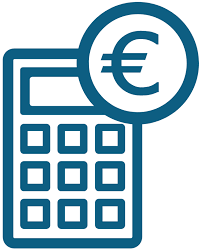 6e édition de l’Appel à Agir 
IN Seine-Saint-Denis
3 millions d’euros
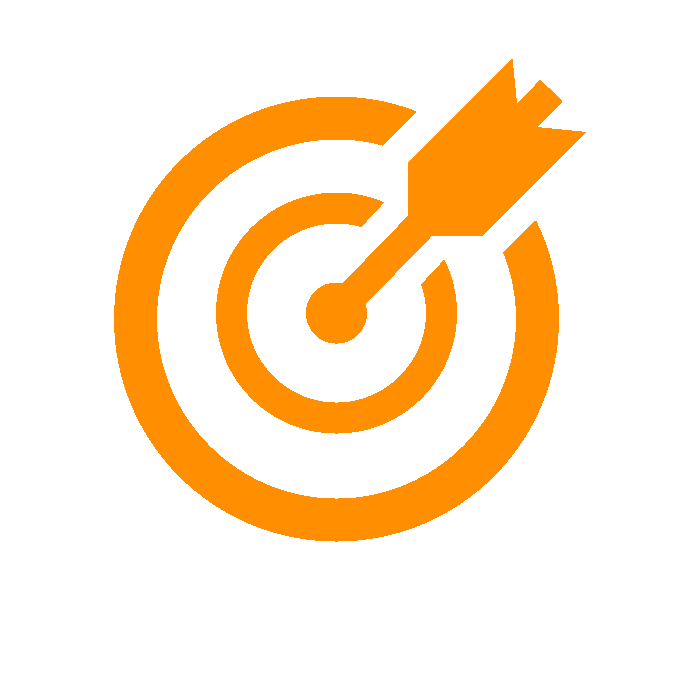 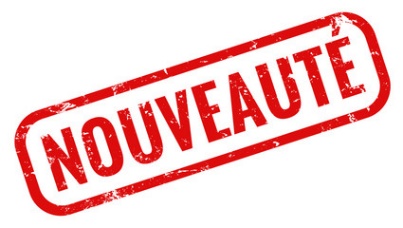 Nouveautés de l’édition 2024
Objectif de l’appel à projets
Toutes les informations sont disponibles à ce lien (site du In Seine-Saint-Denis)
2
Les éléments clés de l’Appel à projets
Des projets pour valoriser le territoire
En 2024, l’Appel à Agir se décline en 4 thématiques
Les nouvelles solidarités – accès à l’emploi et l’inclusion
La transition écologique – modèles alternatifs éco-responsables
L’engagement citoyen local et international – émergence de talents, mobilité des jeunes, lutte contre discrimination, citoyenneté, engagement local ou international
Le développement de filières écoresponsables – projets partenariaux pour le réemploi
4 thématiques / 23 fiches = « sous-thématiques »
Vous pouvez candidater sur une ou plusieurs fiches (max 2 projets par structures)
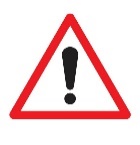 3
Le calendrier de l’AAA in Seine-Saint-Denis 2023
16 janvier au 29 février : dépôt des projets
1er mars – début juin : instructions
Mi-juillet : validations puis notifications
Septembre : 1er versement
4
Les Fiches par thématique (1/2)
THEMATIQUE 1 NOUVELLES SOLIDARITES

Fiche 1A : une approche alternative de l’économie favorisant l’emploi et l’insertion (FONCTIONNEMENT)
Fiche 1B : une approche alternative de l’économie favorisant l’emploi et l’insertion (INVESTISSEMENT)
Fiche 2 : une approche favorisant l’insertion des jeunes (FONCTIONNEMENT)	
Fiche 3 : participation à la vie sociale et soutien aux aidants des personnes en situation de handicap (FONCTIONNEMENT)
Fiche 4 : inclusion et autonomie des personnes en situation de handicap par le sport (FONCTIONNEMENT)	
Fiche 5 : accompagnement de l'évolution des usages culturels : accessibilité, numérique, itinérance (INVESTISSEMENT) 
Fiche 6 : réduction des inégalités de santé (FONCTIONNEMENT)
Fiche 7 : renforcer les solidarités de proximité et le pouvoir d'agir des habitants (FONCTIONNEMENT)

 THEMATIQUE 2  TRANSITION ÉCOLOGIQUE	

Fiche 8A : mobilités actives : vélo et marche (FONCTIONNEMENT)
Fiche 8B : mobilités actives : vélo et marche (INVESTISSEMENT)
Fiche 9 : sensibilisation à la biodiversité et à la nature en ville (FONCTIONNEMENT)	
Fiche 10 : forêts urbaines, développement de la canopée en ville et plantations participatives (INVESTISSEMENT)
Fiche 11 : développer une culture partagée de l'eau sur le territoire séquano-dionysien (FONCTIONNEMENT)
Fiche 12A : production et consommation responsable en Seine-Saint-Denis (FONCTIONNEMENT)
Fiche 12B : production et consommation responsable en Seine-Saint-Denis (INVESTISSEMENT)
Fiche 13 : nouvelles urbanités et nouveaux usages de l’espaces publics (INVESTISSEMENT)
Fiche 14 : acquisition d'objets d'art "Pop Collection" : l'art des transitions
5
Les Fiches par thématique (2/2)
THEMATIQUE 3 ENGAGEMENT CITOYEN

Fiche 15 : engagement pour l’émergence de talents (INVESTISSEMENT)
Fiche 16 : jeunesse.s, engagez-vous ! (FONCTIONNEMENT)
Fiche 17A : citoyenneté et solidarité internationale (FONCTIONNEMENT)
Fiche 17B : citoyenneté et solidarité internationale (INVESTISSEMENT)
Fiche 18 : lutter contre les violences faites aux femmes ici et là-bas (FONCTIONNEMENT)
Fiche 19 : renforcer la mobilité européenne et internationale des jeunes  (INVESTISSEMENT)
Fiche 20 : promouvoir l’interculturalité et la richesse linguistique du territoire (FONCTIONNEMENT)
Fiche 21 : lutter contre les discriminations (FONCTIONNEMENT) 
Fiche 22 : promotion de l’égalité entre les femmes et les hommes (FONCTIONNEMENT)

 THEMATIQUE 4 

Fiche 23 : développement de filières écoresponsables In Seine-Saint-Denis (INVESTISSEMENT)
6
Les grands principes pour préparer votre demande de subvention
On postule sur une fiche… pas sur une thématique !
Il y a les critères généraux et les critères de la fiche
Pour retrouver la fiche dans le site de demande de subvention : utilisez le code indiqué sur chaque fiche ! 
Par ex : IN T2F8 mobilités actives : vélo et marche
Des fiches notées A et B dans le règlement indiquent un subventionnement en investissement ou en fonctionnement. Sur la plateforme de dépôt, les demandes d'investissement et fonctionnement, si permises par le règlement et la fiche, sont regroupées en une seule demande.
7
Conditions
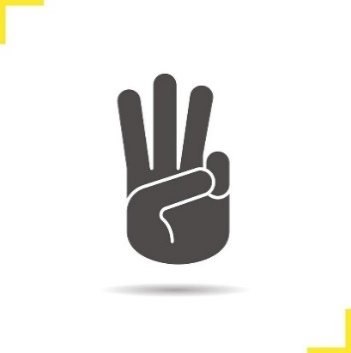 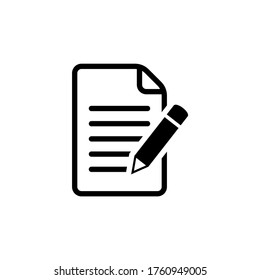 Maximum 2 projets différents.
Pensez à rédiger votre projet sur un traitement de texte pour pouvoir réutiliser le descriptif du projet
Des fiches notées A et B dans le règlement indiquent un subventionnement possible en investissement ou en fonctionnement pour un même projet. Sur la plateforme de dépôt, les demandes d'investissement et fonctionnement, si permises par le règlement et la fiche, sont regroupées en une seule demande.
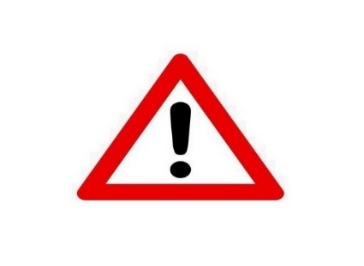 8
Les principaux critères d’éligibilité
Sont exclus :
les artistes (à l'exception de la fiche 14 relative à l'acquisition d'œuvres d'art), même inscrits à la Maison des artistes, ainsi que les collectifs non constitués en association ne sont pas éligibles.
Les collectifs non constitués en association, sauf si ceux-ci déposent leur demande par le biais d'un service municipal jeunesse ou une association tutrice.
les projets éducatifs à destination exclusive des collégien.ne.s.   s’orienter vers l’appel à̀ projets pédagogiques du Département : 
Prendre directement contact auprès de l’équipe de l’action éducative à l’adresse suivante : actioneducative@seinesaintdenis.fr
9
Les critères généraux d’éligibilité
Conditions des structures
Les structures déclarées au plus tard le 1er janvier 2023 ; 
Si le projet présenté est européen ou international, la structure doit être domiciliée dans le 93 ou en IDF avec un ancrage en SSD fortement démontré ;
La structure doit promouvoir un mode de fonctionnement démocratique (bonne tenue des AG, validation des comptes, partenariat avec d’autres organismes du territoire, etc.).
Nature des structures 
les associations loi 1901 ; 
les coopératives ; 
les structures agréées « ESUS » 
les Sociétés anonymes sportives professionnelles (SASP) ; 
Uniquement pour la fiche n°3 : mutuelles 
Uniquement pour la fiche n°5 : fondations reconnues d'utilité publique et les structures de type SA et SARL portant un projet artistique et culturel ;
Uniquement pour les fiches n°5, 16 et 19 : personnes morales de droit public ;
Uniquement pour la fiche n°23 :  établissements publics locaux d’enseignement.
Services municipaux, uniquement pour la fiche 14, pour les collectifs de jeunes non organisés en association.
10
Les critères généraux d’éligibilité
Nature des projets 
Projets en phase de préfiguration (étude de faisabilité́), d’émergence (aide au démarrage), de consolidation ou de développement → viabilité économique à prouver 
Projets expérimentaux ou innovants → une attention particulière y sera portée 
Projets d’utilité sociale et publique apportant des réponses tangibles aux difficultés d’habitant.e.s du territoire (insertion, handicap, emploi, discrimination, égalité femmes/hommes...)
Projets répondant à un besoin d’intérêt général mal satisfait sur le territoire
Conditions des projets 
Ancrage territorial à prouver
Financement multiple en complément de l’aide départementale (fonds propres, autres fonds publics...) 
Objectifs opérationnels mesurables
Lire attentivement les exclusions p.8 du règlement
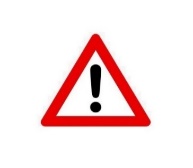 11
les documents obligatoires à fournir
Postulez uniquement en ligne – via la nouvelle plateforme du Département de la Seine-Saint-Denis : https://www.demarches-simplifiees.fr/commencer/agir-in-seine-saint-denis-2024
Le document SIRET - INSEE OU KBIS si entreprise ESS
RIB 
Les Statuts de la structure 
Le dernier PV d’Assemblée Générale en vigueur 
Le dernier compte de résultat et bilan comptable en vigueur 
Le budget prévisionnel de l’année 2024 de la structure 
Les devis si la demande porte sur de l’investissement 
Le budget prévisionnel du projet – pour la fiche 23 le budget prévisionnel doit être présenté sur 2 ans
Les dossiers incomplets ne seront pas étudiés
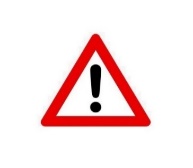 Les documents doivent être déposés sur la plateforme
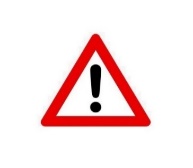 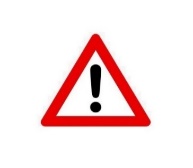 Surveillez bien votre boite mail, des pièces manquantes ou complémentaires peuvent vous être demandées, si vous n’y répondez pas, votre dossier ne sera pas instruit
12
Rappel sur : RNA – SIRET – RIB
CERTIFICAT SIRET INSEE
RNA
RIB
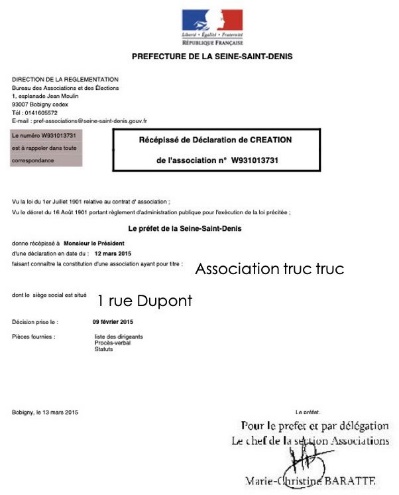 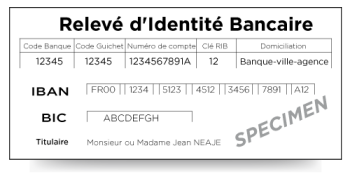 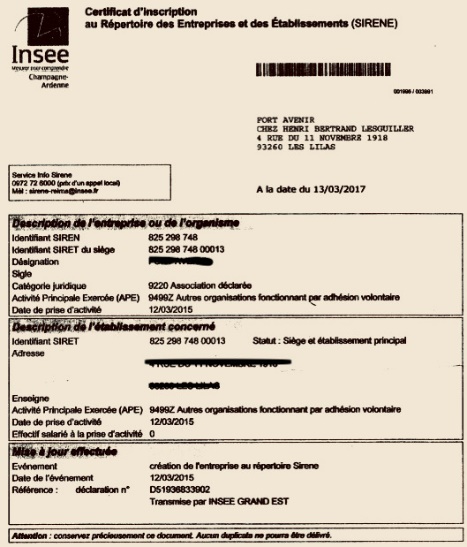 Il faut que la même adresse postale apparaisse sur les 3 documents
13
Des conseils avant de rédiger votre projet
Conseil 1 : Avant d’accéder à la fiche qui correspond à votre projet sur la plateforme…Lisez bien son contenu dans le règlement et vérifier que votre projet est compatible avec les objectifs et les critères de sélection de la fiche Ne proposez pas un montant de subvention supérieur à celui indiqué sur la fiche : votre dossier ne sera pas instruit
14
Des conseils avant de rédiger votre projet
Conseil 2 : Vérifiez bien que la subvention demandée de la fiche sur laquelle vous postulez est en investissement ou en fonctionnement
15
Définitions
Fonctionnement : charges courantes nécessaires au fonctionnement de l’association, dépenses qui reviennent régulièrement chaque année  
Charges salariales 
Achat de fournitures (non pérennes)
Charges de gestion courante (électricité, téléphone, plateforme
Prestations de services (orchestre pour animer un après-midi évènementiel dans le quartier)
Indemnités et charges pour membres de la gouvernance 
Charges financières, dotations aux amortissements et aux provisions
Investissement :ce sont les biens durables que l’association acquière, qui peuvent être réutilisés longtemps 

Matériaux numériques, 
Vélos, barnum, chaises, enceintes, 
Matériels de sport, cuisine,  
Construction de nouveaux bâtiments/ ou agrandissement 
Installation d’une cuisine,
16
Nouvelle fiche : Accompagnement de l’évolution des usages culturels : Accessibilité, numérique, itinérance
Code de la fiche sur la plateforme de dépôt :  IN T1F5
Contexte : Cette fiche constitue un des outils d’intervention de Cap’2030 : un plan pluriannuel d’investissement départemental pour la culture, l’art et le patrimoine :
Accompagner la réhabilitation et la construction de bâtiments culturels et patrimoniaux adaptés aux enjeux de transition du 21e siècle ; 
Accompagner l’évolution des usages culturels et patrimoniaux pour mieux inclure les habitant.e.s ; 
Faire vivre des collections artistiques et patrimoniales qui racontent la Seine-Saint-Denis dans sa diversité.  

Objectifs 
Rendre accessibles au plus grand nombre des équipements, des offres ou des activités culturelles ; 
Déployer de nouvelles approches, expérimentations ou expériences, en s'appuyant sur l'outil qu'est le numérique.
Structures éligibles (pour cette fiche uniquement !)
Les personnes morales de droit public : commune, établissement public territorial et établissement public de coopération intercommunale, établissement public (EPCC, EPIC, etc.) ; 
Les personnes morales de droit privé : les fondations reconnues d'utilité publique et les structures de type SA et SARL lorsqu'elles portent un projet artistique et culturel qui contribue directement au service public territorial de la culture
17
Nouvelle fiche : Accompagnement de l’évolution des usages culturels : Accessibilité, numérique, itinérance
Critères de sélection complémentaires au règlement général :
Les projets d’acquisition devront rendre accessibles au plus grand nombre des équipements, des offres ou des activités culturelles ou patrimoniales par des nouvelles formes en termes d'hospitalités, d’accessibilité et de pratiques dans les bâtiments et hors-les-murs ;
Types de projets éligibles
Pour les nouvelles formes en termes d'hospitalités, d'accessibilité et de pratiques
Dans les bâtiments, via les acquisitions de mobiliers, 
Le hors-les-murs, via les acquisitions d'équipements nomades ou tout équipement itinérant.
Pour l'évolution des usages numériques, via les acquisitions d'équipements techniques et numériques
Financement : maximum 30 000 € sur 2 ans en investissement,  dans la limite de 60% des dépenses éligibles HT avec un plancher d'un montant de 10 000 €. Devis à transmettre à hauteur de la subvention demandée. Si  le projet présente un projet de mise en réseau ou de mutualisation entre 3 acteurs avec a minima un acteur culturel du territoire, le plafond de l'aide sera porté à un montant maximal de 60 000€ - financement possible au-delà de 60 % des dépenses éligibles HT.
Pour tout renseignement : investissement.culture@seinesaintdenis.fr OU investissement.patrimoine@seinesaintdenis.fr
18
Développement de filières écoresponsables In Seine-Saint-Denis
Code de la fiche sur la plateforme de dépôt : IN T4F23 filières 
Nouveautés : met plus que jamais l’accent sur la filière textile et s’ouvre à la cosmétique.
Contexte
Soutien  aux structures afin qu’elles progressent dans la structuration de filières innovantes et participent à la Seine-Saint-Denis de demain. 
repérage et soutien de création ou développement de filières innovantes, 
accompagnement sur 2 ans (sous réserve de re-dépôt à l'année n+1).   


Filières soutenues
Economie circulaire , nouvelles façons  textile, mode, design upcyling
Construction durable en lien avec le service public de l’insertion  pour la : création d’une filière dans le bâtiment.
Structures éligibles 
Liste dans l’article 4.2 du règlement général 
les structures portées ou accompagnées par une structure ESS déjà existante ; 
les structures culturelles de type SARL, Scic, Scop, SIVU ou EPCC ; 
les universités et instituts de recherche ; 
les établissements publics locaux d’enseignement, s’ils co-portent le projet avec une des structures citées ci-dessus.
19
Développement de filières écoresponsables In Seine-Saint-Denis
Critères de sélection complémentaires au règlement général :
Etre en capacité de présenter un plan de financement sur 2 ans pour les structures employeuses ; 
Avoir un impact sur l’emploi (préciser le type ou le volume d’emplois crées ou consolidés). 
Le projet sera également favorisé s’il remplit les conditions suivantes : 
Permet création ou la consolidation d’emplois directs ou indirects, de nouvelles formations et l’émergence de « nouveaux métiers » ; 
Permet la localisation ou relocation d’activités sur le territoire ; 
Est  implanté dans des zones dépourvues de structures ESS ; 
S’il développe déjà un réseau actif de partenaires pour faire filière ; 
liens avec des structures de formation, d’insertion ou du champ socio-éducatif ; 
plan de développement explicitant l’effet levier de la subvention demandée ; 
s’adresse à un public prioritaire, bénéficiaire des politiques publiques départementales ;
Financement : maximum 50 000 € sur 2 ans, en investissement,  dans la limite de 80% du cout total du projet.  Projet conventionné, contrôle des dépenses sera effectué́ à compter du 31 décembre 2024. Devis à transmettre à hauteur de la subvention demandée. 
Pour tout renseignement : in@seinesaintdenis.fr
20
Nouvelle fiche : Acquisition d'objets d'art "pop collection" : l'art des transitions
Il n'est pas nécessaire de s'inscrire sur la plateforme de dépôt : pour cette fiche, il faut remplir un dossier PDF et le renvoyer par mail. 
Contexte 
Un appel à propositions pour enrichir la collection départementale d’art contemporain d’œuvres d'artistes lié·es au territoire ;
La collection départementale d’art contemporain conserve plus de 2 500 œuvres d’artistes français·es et étrangers·es. Elle est diffusée en priorité sur le territoire via des dispositifs participatifs et partenariaux pour aller à la rencontre des personnes qui vivent, travaillent, se déplacent en Seine-Saint-Denis.

Public et structures éligibles 
Artistes inscrit·es dans un parcours artistique professionnel justifiant d’un ancrage sur le territoire de la Seine-Saint-Denis ;
Les artistes représenté·es par une galerie doivent confier le dépôt de leur candidature à leur galerie (3 dossiers max par galeries). 

Modalités
Le prix par œuvre proposée ne devra pas dépasser 7 000,00 € TTC ;
La fiche technique de proposition et la fiche de renseignements sont disponibles en annexe n°1.
Pour renseignement ou candidature : collection@seinesaintdenis.fr 
Webinaire demain 11h – 12h30 : https://teams.microsoft.com/l/meetup-join/19%3ameeting_MmI0NmE5NTktYTdmZi00MDE4LTllYTgtZjBjMmE0NGM0Mjgy%40thread.v2/0?context=%7b%22Tid%22%3a%2213578e9b-93f3-46f6-9407-d490ee3c0eec%22%2c%22Oid%22%3a%229b210dcb-160d-4add-ad66-3b5ef248c564%22%7d
21
Annexe 2 : Liste du foncier départemental disponible (page 84 du règlement)
Thématique 3 : Transition écologique 

Objectif : Mise à disposition de terrains pour réaliser des projets.

Contexte
Le Département de la Seine Saint Denis dispose de plusieurs petites emprises foncières listées en annexe n°2 qui peuvent faire l'objet d'une mise à disposition ;
Principalement de petites unités foncières en friche, mises à disposition en l'état ;
Conventionnement entre le Département et la structure pour une année renouvelable (Disposition pour 1 euro symbolique) ;

Points d'alertes
Il est fortement conseillé aux candidats de se rendre sur site de manière à se faire une idée du quartier et de l'environnement immédiat (toutes les parcelles sont clôturées mais visibles depuis l'espace public) ;
Terrains non viabilisés : les besoins en matière de fluides (eau, électricité,...) doivent être pensés par les candidats et sont à sa charge.
Si l’une de ces parcelles a capté votre attention, il vous suffira de mentionner explicitement votre intérêt pour ce terrain et de le justifier dans le cœur de votre projet.
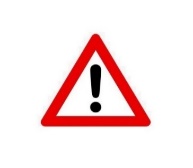 22
Le formulaire en ligne pour candidater : démonstration
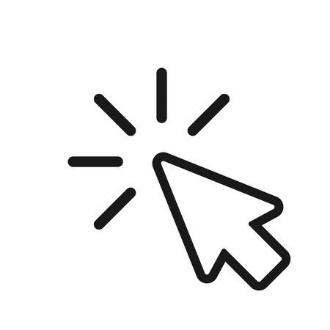 23
Les étapes à renseigner sur la plateforme
Lire le règlement
Repérer la ou les fiches
Rédiger le projet sur traitement de texte
Créer son compte sur la plateforme
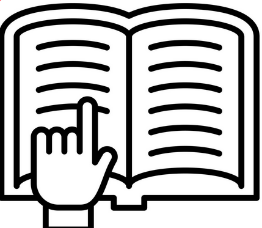 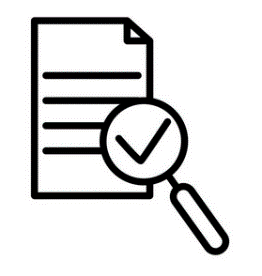 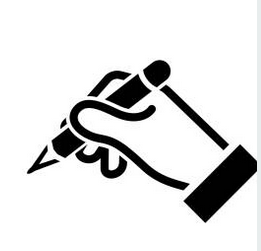 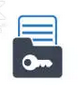 24
DES QUESTIONS ?
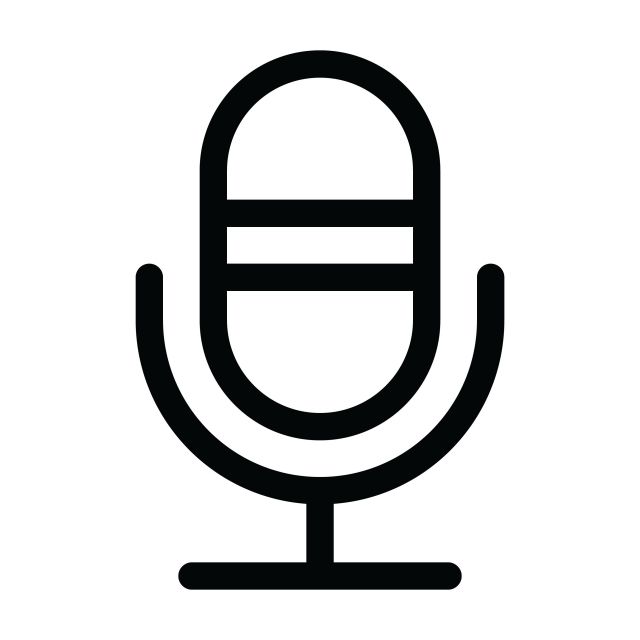 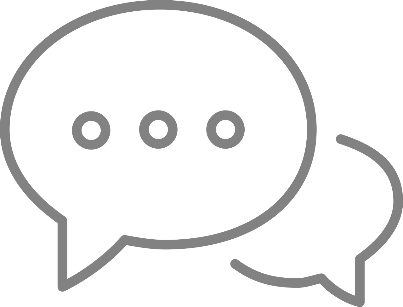 25
MERCI DE VOTRE PARTICIPATION !
26